Standard 1
PURPOSE 

The Automobile Technician Training Program should have clearly stated program goals, related to the needs of the students and employers served
Standard 1.1
Employment Potential
54 dealerships in the East Valley and 110 total in the Greater Phoenix area, 90 plus local independent garages, and 80 parts stores within the East Valley.
Based on the Department of Labor, Automotive Service technicians have a projected 9-18% growth rate (between 2013 and 2025) for the state of Arizona. 
http://www.labor.ny.gov/stats/lsproj.shtm 

http://www.bls.gov/ooh/installation-maintenance-and-repair/automotive-service-technicians-and-mechanics.htm
Standard 1.1
Employment Potential
Dealerships
Chapman Ford                                 
Airpark Chrysler Jeep                      
Audi of Chandler                       
Acura of Tempe                          
Belle Ford                                     
Berge Mazda VW                           
Big 2 Mitsubishi and Big 2 Toyota
Brown and Brown Chevrolet            
Camelback Toyota
Cardinal Way Mazda
Chapman Chevrolet
Coulter Cadillac of Tempe
Colltesy Chevrolet
Tempe KIA
Thorobred Chevrolet
Van Chevrolet
Nissan of Scottsdale
Pinnacle Nissan
Power Nissan Chandler
Power Toyota and Power Scottsdale
Riverview Nissan and Toyota
Coury Buick GMC
Earnhardt Dodge, Ford, Mazda, Nissan, and Toyota
Fiesta Lincoln Mercury
Freeway Chevrolet
Honda of Superstition Springs
Home Hyundai
Home Kia
Infinity of Scottsdale
Kachina Cadillac Hummer
Mazda of Tempe
Power Chevrolet, Ford, Nissan
Mercedes of Chandler
Robert Home Ford
San Tan Ford, Honda, Hyundai
Subaru Super Store
Superstition Springs Chrysler Jeep
Superstition Springs Infinity
Superstition Springs Lexus
Superstition Springs Toyota
Tempe Dodge Chrysler
H-Brown Pontiac Buick GMC
Standard 1.1
Independence Shops/Retail
Employment Potential
Car Quest – 7 locations
Aamco Transmission – 10 locations
Quality Transmission
Thompson Auto Repair
Sears – 4 locations
Meineke – 9 locations
NAPA – 10 locations
Purcell's Tires
Greulichs
Pep Boys – 6 locations
AutoZone – 21 locations
Parts Authority – 3 locations
Independent automotive shops – too many to count
Standard 1.2
Program Description/Goals

Admission/Registration Information - http://www.mesacc.edu/admissions-records/become-student-mcc  

Areas of Specialty Training - http://www.mesacc.edu/programs/ 

Tuition and Fees - http://www.mesacc.edu/cashier-services/tuition-rates 

Faculty Qualifications - http://www.mesacc.edu/departments/applied-sciences-and-technology/faculty-staff 

Program Goals - http://www.mesacc.edu/programs/automotive-performance 

College Mission and Purpose - http://www.mesacc.edu/about/vision-mission-values
Standard 2
ADMINISTRATION
Program Administration should ensure that all instructional activities support and promote the goals of the program.
Standard 2.1
Student Competency Certification
Transcript:  All students attending classes at Mesa Community College have the option to receive or have a transcript sent to any prospective employer or future school. An official transcript contains the complete student course history including all classes attempted, grade awarded for all classes, credits accepted from other colleges, and the student’s grade point average for classes in the student’s major area of study and total accumulated grade point average. These are available upon request at the Office of Admissions and Records. 
Transcripts Requests:
http://www.mesacc.edu/admissions-records/request-transcripts
Standard 2.1
Available Associate Degrees and Certificates
Standard 2.2
Chain of Command

http://www.mesacc.edu/about/administration/organizational-charts
Standard 2.3
Administrative Support 
Program Review-See Exhibit 2.3A 
Training support is available in two forms: New Faculty Experience and EDU250
http://www.mesacc.edu/sites/default/files/pages/section/students/service-learning/faculty_manual.pdf 

http://www.mesacc.edu/schedule/search 
Curriculum  http://www.mesacc.edu/programs/automotive-performance 
Professional Growth Guidelines
http://ctl.mesacc.edu/handbook/faculty-policies-and-practices/residential-faculty-policy-and-resources/
Standard 2.4
Written Policies
Policies regarding safety, liability, and lab/shop operation should be written and prominently displayed as well as provided to all students and instructors. See next page or See Exhibit 2.4A
Student Rights & Responsibilities
http://www.mesacc.edu/students/student-rights-responsibilities 
The Maricopa Governance Policies, Standards and Guidelines
http://ctl.mesacc.edu/handbook/employment-policies-and-resources/the-maricopa-governance-policies-standards-and-guidelines/ 
Occupational Health and Safety
https://www.mesacc.edu/employees/occupational-health-safety 
Student Handbook
http://www.mesacc.edu/sites/default/files/pages/section/students/publications/mcc-student-handbook-2012-2013.pdf
Standard 2.4
Procedures:
1. All vehicles must have a filled out repair order
• Multi copy for paying customers
• Single copy for automotive students
• Print off labor times from Mitchell on Demand
• Enter tech number or names and class
• Describe what work was performed
2. Do not use impact guns for running down lug nuts on wheels
3. Do not close Mitchell on Demand on lab computers
4. Save all estimates before printing
5. If you need to access the internet for personal use, please use the computer lab in room TC 416
6. No parking in compound/back area unless given permission by instructor
7. No oil changes unless it’s to facilitate other maintenance
8. When using clicker style torque wrench, always unload the torque wrench before putting it away
9. Wipe down all tool before you return them
10. Always clean up your work area when finished 
11. All vehicle must fit within the scope of the class to be worked on
12. Roll down the front windows before driving the vehicle into the shop
13. Keys remain in the vehicle when parked in the shop with windows down
Written Policies (Shop Safety)
Safety:
1.	Anyone in the lab area MUST wear eye protection

2.	All footwear must be closed toe and constructed of safety material with non-skid soles

3.	All pants must have full length legs, shorts below knee is acceptable while working in the lab

4.	All spills must be cleaned up as soon as possible to avoid a slip or falling situation

5.	When working with brakes, half face inhalation masks are recommended

6.	Whenever a vehicle is required to be run in the shop, the floor ventilation system must be on

7.	Whenever you use any automotive chemicals, utilize the proper P.P.E. (personal protection equipment)

8.	Never operate a vehicle lift with someone under the vehicle on it.

9.	Report all injuries, no matter how minor to proper authorities 

See Exhibit 2.4A
Standard 2.5
Customer Vehicle Work
Repair orders are in a three copy form, one for customer, one for program director, and the other for cashiers office to process payment. See Exhibit 2.5A
The MCC Automotive Technology Program needs vehicles to inspect and service this semester. Our students complete repair assignments as part of their program of study.  Your support of the Automotive Program enhances the students’ education by servicing your vehicle.  Only vehicles from the 1996 model year and newer are eligible for this opportunity; vehicles need to be equipped with the latest technology to benefit students.  The types of inspections and repairs are limited to the current semester’s subjects. See Exhibit 2.5B
There are no charges for vehicle inspections and repair estimates.  Customers will receive a labor estimate and an itemized list of the recommended parts to complete the repair.   If repairs are recommended, the customer must acquire all parts prior to the start of any repair.  Suggested sources for professional quality parts will be included with the repair estimate.  After the initial inspection and recommendations for parts and labor are provided to the customer, a second appointment will need to be made for the actual repair.  Actual completion times required for repairs cannot be provided.  Industry established labor time guides are used to determine labor costs for repairs.  Rate is $25.00 per flat rate labor hour. See Exhibit 2.5B
All Payments are process through the campus cashiers office into the auto education account fund 230 See Exhibit 2.5C
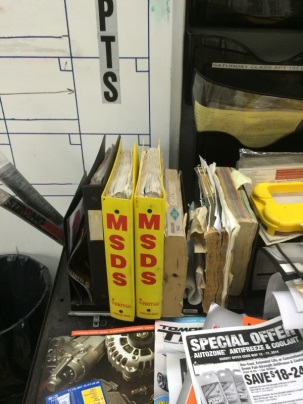 Standard 2.6
Legal Requirements
MSDS sheets located on South Wall next to TC 227
Hazmat Policies and Procedures
http://www.mesacc.edu/employees/occupational-health-safety/training-programs/hazardous-materials 
 MCC Automotive Department  Safety
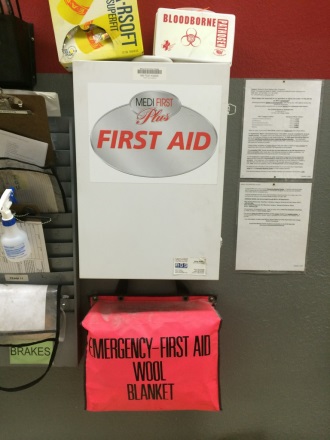 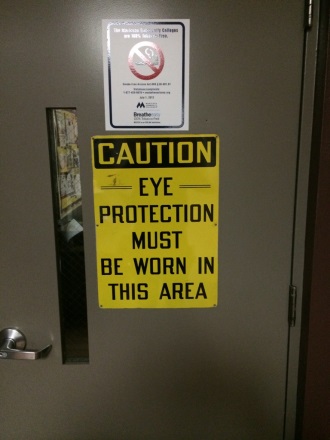 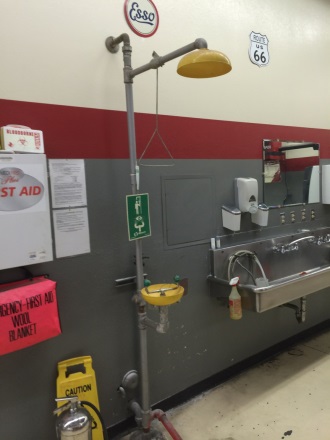 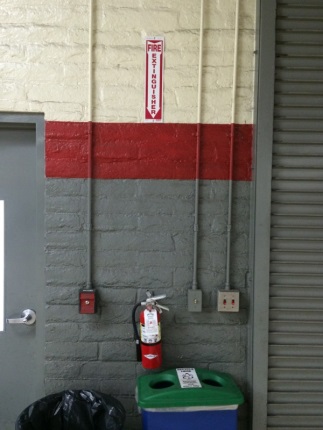 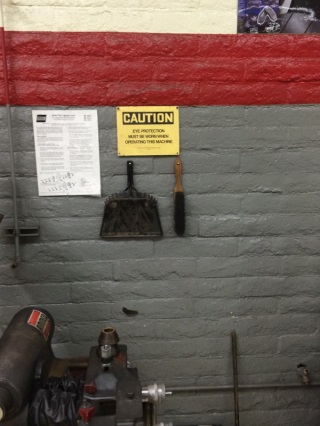 Standard 2.7
First Aid

Render First Aid
http://www.mesacc.edu/employees/occupational-health-safety/emergency-procedures/render-first-aid
Standard 3
LEARNING RESOURCES
Support material consistent with both program goals and performance objectives should be available to staff and students.
Standard 3.1
Service Information
Students have access to Mitchell on Demand and ALLDATA for current manufactures service procedures.
http://www.prodemand.com/ 

http://www.alldata.com/ 

Access is available on 8 computers in the lab area, TC 50 computer lab TC416, or anywhere on MCC campus computers such as the library.
Standard 3.2
Multimedia
MCC Automotive classrooms media
Computers with Microsoft Word for PPT
Projectors
DVD/VCR
Document Cameras
Centralized Printer in lab for student and Instructor
Color printer for Instructors only.
Standard 3.3
Periodicals
Local Mesa Community College Paper
Automotive Mag
Undercar Digest
Transmission Digest
Honda Tuning
Import Car
Techshop
Truckin
Super Street
Road & Track
Motor Trend
Motor Age
Tomorrow’s Technicians
Standard 3.4
Student Resources
Books
Electrical
https://aztransmac2.asu.edu/cgi-bin/WebObjects/acres.woa/wa/freeForm2?id=48855   
Brakes
https://aztransmac2.asu.edu/cgi-bin/WebObjects/acres.woa/wa/freeForm2?id=48854   
Air Conditioning
https://aztransmac2.asu.edu/cgi-bin/WebObjects/acres.woa/wa/freeForm2?id=48856   
Engine Performance
https://aztransmac2.asu.edu/cgi-bin/WebObjects/acres.woa/wa/freeForm2?id=48857 
Power Trains
https://aztransmac2.asu.edu/cgi-bin/WebObjects/acres.woa/wa/freeForm2?id=48845  
Auto Service Operations
https://aztransmac2.asu.edu/cgi-bin/WebObjects/acres.woa/wa/freeForm2?id=48845 
Steering & Suspension
https://aztransmac2.asu.edu/cgi-bin/WebObjects/acres.woa/wa/freeForm2?id=48853 
Engine Theory 
https://aztransmac2.asu.edu/cgi-bin/WebObjects/acres.woa/wa/freeForm2?id=48846
Electrical-Automotive Electricity Etc  5th Edition Author: Hollembeak Publisher: Cengage Learning ISBN: 9781435470101
Brakes-Automotive Technology 4th Edition Author: Halderman Publisher: Prentice Hall PTR ISBN: 9780132804745
Air Cond-Today's Technician: Automotive Heating & Air Cond5th Edition Author: Schnubel Publisher: Cengage Learning ISBN: 9781133017455 
Engine Perf-Automotive Engine Performance Author: Pickerill Publisher: Cengage Learning ISBN: 9781133592891
Power Trains-Today's Technician: Automotive 5th Edition Author: Schnubel Publisher: Cengage Learning ISBN: 9781133017455 
Auto Service Operations-Handouts (no book required)
Steering & Susp-Automotive Technology 4th Edition Author: Halderman Publisher: Prentice Hall PTR ISBN: 9780132804745
Engine Theory-Automotive Technology 4th Edition Author: Halderman Publisher: Prentice Hall PTR ISBN: 9780132804745
Standard 4
FINANCES
Funding should be provided to meet the program goals and performance objectives.
Standard 4.1
Program Training Cost
Mesa Community College charges $87.00 per credit for any classes taken
http://www.mesacc.edu/cashier-services/tuition-rates 

http://www.mesacc.edu/financial-aid/who-eligible/cost-attendance
Standard 4.1
Budget
The Auto Budget Balances has four sheets in excel 
See Exhibit 4.2A

Fund 1, Each year is started with $7200.00 for General Supplies, Account 54100. 
 See Exhibit 4.2A

Fund 230 is the auxiliary account which builds from the auto lab work. 
See Exhibit 4.2A

Fund 250 is the lab fees account and is used for student activities. 
See Exhibit 4.2A

Last Quarter Account overview 
See Exhibit 4.2B
Standard 5
STUDENT SERVICES
Systematic skills assessment, interviews, counseling services, placement, and follow-up procedures should be used.
Standard 5.1
Learning Assessment
Placement Testing
http://www.mesacc.edu/testing-services/placement-test-sample-questions 
Future Students Web Page
http://www.mesacc.edu/future-students 
Student Records
http://www.mesacc.edu/admissions-records/become-student-mcc  
Permanent records of all students, former and current, are available in our Student Information System (SIS) housed in Admissions/Records building and accessible via online.
Course Catalog/Brochure
http://www.mesacc.edu/programs/career-pathways/transportation-distribution-logistics 
Course Sequence
http://www.mesacc.edu/programs/course-sequences/automotive-performance-technology-aas
Standard 5.2
Pre-admission Counseling
Academic Advisors are Here to Help
http://www.mesacc.edu/academic-advisement 

Automotive Careers
http://www.mesacc.edu/programs/ge/gedt-001077-47.0604.htm 

http://www.mesacc.edu/programs/ge/gedt-001077-47.0604.htm
Standard 5.3
Placement
Job Search
http://www.mesacc.edu/career/job-search 
Job Placement
http://www.mesacc.edu/programs/ge/gedt-001077-47.0604.htm 
Career Services
http://www.mesacc.edu/career
Standard 5.4
Annual Follow-up
Office of Research & Planning follows up with graduated students for all CTE programs and prepares data 
http://www.mesacc.edu/sites/default/files/pages/section/about-mcc/office-research-planning/MCC%20Degrees%20and%20Certificates%20by%20Title%20FY2013.pdf 
Office of Research & Planning
http://www.mesacc.edu/sites/default/files/pages/section/about-mcc/office-research-planning/MCC%20Key%20Performance%20Indicators_12-05-2013.pdf
Student Graduate Survey See Exhibit 5.4A
Office of Research & Planning
http://www.mesacc.edu/about/office-research-planning
Standard 6
ADVISORY COMMITTEE
Standard 6.1
Advisory Membership
Advisory Meetings
Mike Terry-Thorobred Chevrolet
Mike McAfee-AZ Auto Dealers Assoc
Chris Jude-VW Proving Gounds
Brad Watkins-Vw North Scottsdale
Dustin Donaldson-MCC Student
Roger Acosta-SRP 
Bob Jones-Quality Transmissions
Norm Balvin-Snap On
Mike Gillam-Berge Group
Bob Bonura-MCC AS&T Dept Chair
Andrew Gray-Camelback VW
Bryce Bond-MCC Automotive Instructor
Jon D’Ambrosio-MCC Auto Instructor
Steve Skroch-MCC Automotive Instructor
Jonathan Strait-Gilbert HS Auto Teacher
Randy Baker-EVIT Auto Teacher
Patrick Davidson-MCC Student
2014-2015
10/16/2014 Sign in Sheets Exhibit 6.1H
10/16/2014 Minutes Exhibit 6.1I
10/16/2014 Agenda Exhibit 6.1J
2013-2014
02/26/2014 Sign in Sheets Exhibit 6.1A
02/26/2014 Minutes Exhibit 6.1B
02/26/2014 Agenda Exhibit 6.1C

04/29/2014 Sign in Sheets Exhibit 6.1D
04/29/2014 Minutes Exhibit 6.1E

09/25/2013 Sign in Sheets Exhibit 6.1F
09/25/2013 Minutes Exhibit 6.1G
2012-2013 & 2011-2012 & 2010-2011 Information NA due to retirement and electronic documents lost during computer replacement. MCC has made continuance improvement to correct this issue.
Standard 6.2
Review of Budgeting Funds

10/16/2014 Minutes Exhibit 6.2D

02/26/2014 Minutes Exhibit 6.2A

04/29/2014 Minutes Exhibit 6.2B

 09/25/2013 Minutes Exhibit 6.2C
Standard 6.3
Annual Follow-up
Student satisfaction and program effectiveness are measured by two different methods. The first is the Instructor-Course Evaluation System. This evaluation is given to students near the end of every course. These results are kept confidential until all final grades are turned in. After each semester has ended, the Department Chair receives the survey results and shares them with the instructor. See Exhibit 6.3A
Student Graduate Survey See Exhibit 5.4A
The Third is Annual Advisory Members Surveys
See Exhibit 6.3B
Standard 6.4
Review of Curriculum

10/16/2014 Minutes Exhibit 6.4D

02/26/2014 Minutes Exhibit 6.4A

04/29/2014 Minutes Exhibit 6.4B

 09/25/2013 Minutes Exhibit 6.4C
Standard 6.5
Evaluation of Instruction, Tools and Equipment and Facilities

10/16/2014 Minutes Exhibit 6.5D

02/26/2014 Minutes Exhibit 6.5A

04/29/2014 Minutes Exhibit 6.5B

 09/25/2013 Minutes Exhibit 6.5C
Standard 7
INSTRUCTION
Standard 7.1
Program 

A. Provide a copy of the course outline and brochure.

Course Outline
http://www.mesacc.edu/programs/course-sequences/automotive-performance-technology-aas 

Brochure-See Exhibit 7.1A

Program
http://www.mesacc.edu/programs/automotive-performance
Standard 7.2
Student Training Plan
All students have the right to follow the program detailed in the catalog the year they start at the College. The MCC Catalog contains the official program, program goals and class descriptions. All students are given a catalog during the orientation seminar and catalogs are available online or at the Admissions and Records Office.
http://www.mesacc.edu/admissions-records 

Advisement
http://www.mesacc.edu/academic-advisement 

Training Plan
http://www.mesacc.edu/programs/course-sequences/automotive-performance-technology-aas
Standard 7.3
Preparation Time
Faculty teaching loads are set at a fair level to allow adequate preparation time for classes. Teaching overloads are optional, so a faculty member has the choice to take on the extra load. All faculty are also required to keep five office hours a week that may be used for class preparation

Class Schedules
http://www.mesacc.edu/schedule/search 

Instructor Office Hours-See Exhibit 7.3A & 7.3B&7.3C
Standard 7.4
Teaching Load
As previously stated, by contract a full-time teaching load has been set at 15 equated contact hours. This is comparable to most community college teaching loads nationally

MCC Automotive has a 12 to 1 student to instructor ratio

Adjunct Faculty brought on board to offset load as needed
Standard 7.5
Curriculum
Mesa Community College automotive program strive to maintain the highest standards in our programs. Listed below are the areas and the minimum hours required, courses that teach the subject area and the MCC hours a students is required to attend:

List NATEF hours-See Exhibit 7.5A

Tool Inventory-See Exhibit Tool Inventory Folder

Syllabus-See Exhibit 7.5C

Work Order-See Exhibit 7.5D
Standard 7.6
Student Progress
Students are responsible for their own automotive and academic progress. They are assigned an advisor to work with
http://www.mesacc.edu/academic-advisement  

Instructor keeps track of students progress through Canvas records tracking and grading system
https://maricopa.instructure.com/login 

 The automotive program uses a student task sheets for student progress. The task sheets are used both in lab and classroom sessions. The task sheets are part of the student's 3 ring binder. Information that they maintain and check their progress while they are working in classroom/lab. See Exhibit Book 2 & Exhibit 7.6A
Standard 7.7
Performance Standards
Students use a NATEF standards job sheets list for each program for tracking-See Exhibit Book1 & Job Sheets Folder & 
Job Task Sign Off 1
Job Task Sign Off 2

Students are required to keep a 3 ring binder for notes and progress-See Exhibit Book2 
 
Syllabus, progress chart, or task sheet-See Exhibit 7.7A, Exhibit Book2, & Book1 

Student Checklist-See Exhibit 7.7B

Task sheet or student progress chart-See Exhibit Book1 & Book2
Standard 7.8
Safety Standards

Student safety is a prime concern of the entire faculty and administration at Mesa Community College. During the beginning of each semester, every student is required to log into SP2 and complete two courses that covers lab safety and hazardous material-See Exhibit Book 2 
Safety glasses are required in the lab at all times.
Standard 7.8
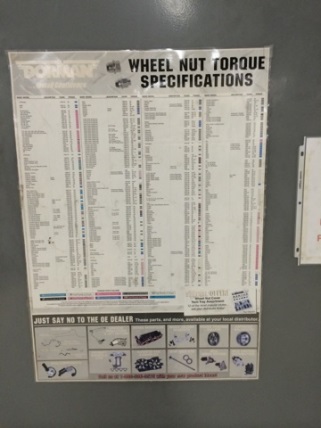 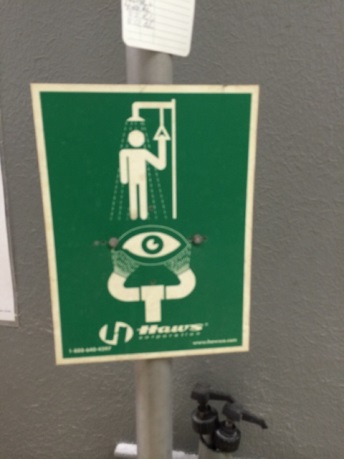 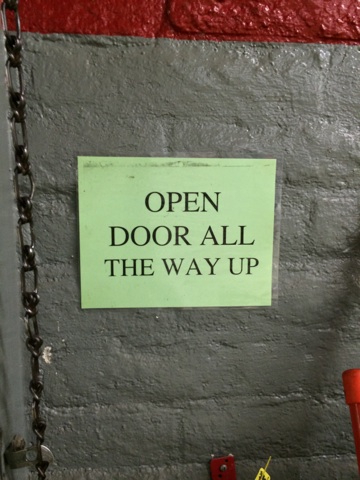 Safety Standards
Safety Test
http://www.sp2.org/site/ 
Course outline
http://www.mesacc.edu/programs/automotive-performance  
Posters and Signage
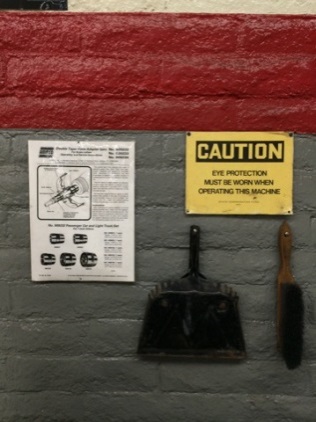 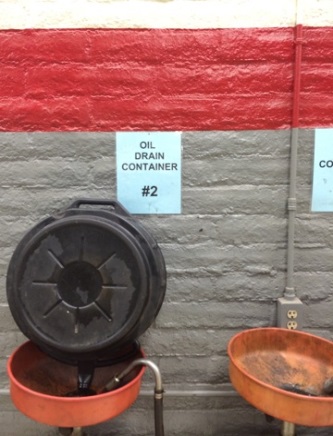 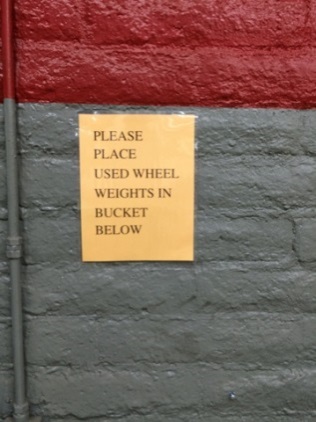 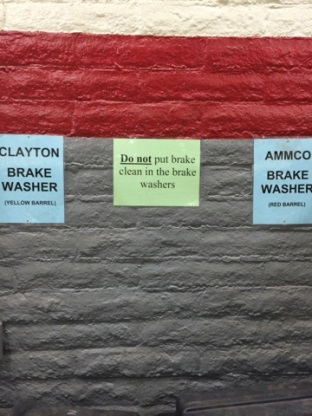 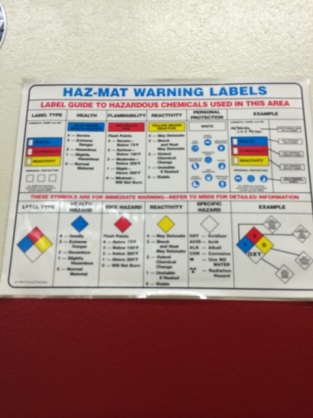 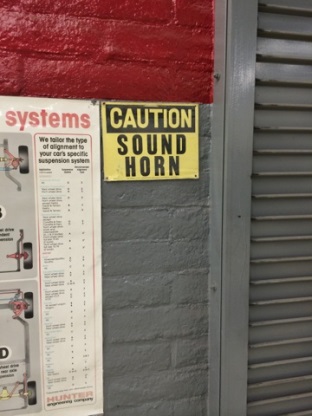 Standard 7.9
Personal Standards
The importance of professionalism, interpersonal skills, care of customers' vehicles and customers' relations are covered in day to day classroom instruction.
Safety Rules-See Exhibit 7.9A

Syllabus Safety Signature-See Exhibit 7.9B

Safety Training and Testing-See Exhibit 7.9C

Syllabus Integrity-See Exhibit 7.9D
Standard 7.10
Work Habits/Ethics
Syllabus has attendance policy-See Exhibit 7.10A
Good work habits and ethics are stressed throughout the training program and integrated into the student’s grade. These include working with others and exhibiting honesty toward customers in dealing with work performed. Live work reinforces what is taught in the classroom and offers a good barometer to the students' habits and ethics.
Standard 7.11
Provision for Individual Differences

http://www.mesacc.edu/disability-services/faculty/class-accommodations 

No IEP examples available
Standard 7.12
Related Instruction
MCC offers GTC107 Technical Math Course that is tailored to Automotive, Welding, CAD/CAM/CNC I manufacturing trade skills sets. See catalog-
http://web.mesacc.edu/schedule/search?class=GTC+++++ 

The instructors for this related course are supplied by the discipline for that area and are selected by the discipline’s department chair with input from the program director. The general criteria preferred for that position include a strong understanding of technical student’s needs and characteristics.
Standard 7.13
Testing
The curriculum provided to the automotive program includes both written tests and hands-on evaluation. Automotive students also take sample ASE tests, random quizzes, a final examination each semester and their lab work is graded. MCC automotive has mandated that every student must pass the course with a score of 70% or better before they can receive certification in that course.
http://www.mesacc.edu/programs/course-sequences/air-conditioning-ccl 
Sample test- Exhibit 7.13A
Job Sheets-Exhibit Job Sheets Folder
Grading Scale-Exhibit 7.13C
ASE posters, registration material, provisions for testing
Standard 7.14
Evaluation of Instruction
Each time a course is taught at Mesa CC, the students must evaluate it. This evaluation covers the course content, instructor, and facilities. This information is tabulated and routed through the Vice President of Academic Administration, the Department Chair of the Applied Science and Technologies Department and the instructor. This information is considered important to everyone involved and is used in evaluation of a course and the instructor. The faculty are given the tabulated forms and allowed to keep them for reference. This information includes written comments and is used by faculty members for self-evaluation of the courses they teach. In addition to student evaluation, each tenured faculty is evaluated by the Department Chair of the Applied Science and Technologies Department once every three years; faculty up for tenure are evaluated once every fall for the first six semesters. See Exhibit 7.14A & 7.14B
Residential Faculty Policies and Resources
http://ctl.mesacc.edu/handbook/faculty-policies-and-practices/residential-faculty-policy-and-resources/ 
In addition, the student follow-up survey form provides a great deal of information that will aid the faculty in the program evaluation. See Exhibit 7.14A 
The Advisory Committee is used to help determine what should be taught but has not been directly involved with how it is taught. 
College Plan
http://www.mesacc.edu/sites/default/files/pages/section/employees/college-plan-10-13-11.pdf
Standard 7.15
On-Vehicle Service and Repair Work
Task sheets-Exhibit 7.15A

Repair orders-Exhibit 7.15B

Course of study and program policy
http://www.mesacc.edu/programs/automotive-performance
Standard 7.16
Dual Enrollment

Currently we are going through process and have adopted to allow dual enrollment for Fall 2015-See Exhibit 7.16A 

Course Offerings for Dual Enrollment
1. APT 101 Automotive Services-3 credit non-lab class
2. APT 111 Engine Theory-3 credit non-lab class
Standard 8
EQUIPMENT
Equipment and tools used must be of the type and quality found in the repair industry and must also be the type needed to provide training to meet the program goals and performance objectives.
Standard 8.1
Safety
All shields, guards, and other safety devices are in place, operable, and used.
Standard 8.2
Quantity and Quality
Tools and equipment available are industry standard and exist in sufficient numbers to allow for instruction in the areas of certification for which we are applying. See tool inventory for tools available and quantity
 
See Exhibit Tool Inventory Folder
Standard 8.3
Consumable Supplies
The automotive lab has a sufficient quantity of consumable supplies available to students for instruction. This is maintained through an adequate supply budget. This allows us to have an account set up with a local parts stores to provide for unexpected needs as they provide reliable, quick delivery.
Standard 8.4
Preventive Maintenance
The automotive program director coordinates the equipment maintenance and repair. The required tasks are accomplished by the instructors, student workers, maintenance personnel, or outside repair contractors.
http://www.mesacc.edu/employees/maintenance-operations
Standard 8.5
Replacement
The automotive program director is responsible for submitting an up-to-date prioritized list of needed equipment to the Department Chair of the Applied Science and Technologies Department each year. From this list, major purchases are made as funds are available. During the summer all shop tools are inspected and inventoried for damage and necessary replacement. Also supply funds are available during the school year for the purchase of new or specialty tools that may not be on hand.
Standard 8.6
Tool Inventory and Distribution
Inventory sheets are used to account for the tools and equipment
Tool sign out sheets-

See Exhibit 8.6A

See Exhibit 8.6B
Standard 8.7
Parts Purchasing
When the need arises for parts, the students are required to list parts on the repair order, have the instructor or shop foreman phone in the order, and price out parts on the work order so they can be paid at the cashier’s office for reimbursement to the store account. Very seldom does this process delay the work. Parts Authority and Carquest stores have provided quick, dependable parts delivery. Many small parts like fuses, lights, motor oil, etc., are kept on hand.
Standard 8.8
Hand Tools
Each student or lab partners check out a set of hand tools for use during the lab period. This set is comparable to a basic set that is used in industry. 
See Exhibit 8.8A
See Exhibit 8.8B
See Exhibit 8.8C

Students are also encouraged to purchase a personal set of tools while in the program. To aid in the cost of the tools, sales representatives from tool companies are invited to campus to offer tool sets to the students at a auto student purchase price. 

http://www1.snapon.com/SEP 

http://www.matcotools.com/TechEd/
Standard 9
FACILITIES
The physical facilities must be adequate to permit achievement of the program goals and performance objectives.
Standard 9.1
Training Stations
The main automotive lab with 6000 square feet provides for adequate floor and bench space. In addition to the main lab, two other classrooms/labs are used by the automotive program, seven under canopy parking spots are located outside north of the lab, one with a frame lifting hoist.
Standard 9.2
Safety
All necessary safety measures have been taken. All appropriate warning signs, fire extinguisher markers, shop safety posters, and safety glasses signs are posted 
The college provides for periodic checks and replacement of fire extinguishers
An emergency electrical shut-off located conveniently in the center of the shop on the west wall will kill the power to the entire lab
The lab has an excellent lighting system to provide for safe working conditions
A set of MSDS sheets plus additional safety information is available in TC-225 Lab.
Standard 9.3
Emergency Maintenance and Repair
The maintenance staff does a good job of maintaining the facility. They provide all regular maintenance in addition to doing any necessary repairs. They also provide cleaning of the floors each summer. The automotive area is also allowed to employ student workers for 20 hours per week through the school year 
If specific work or maintenance work needs to be done, an automotive faculty member can submit a written work order to the maintenance department. 
http://www.mesacc.edu/employees/maintenance-operations
Standard 9.4
Housekeeping
Custodial personnel maintains the classroom and helps with the lab facilities
The automotive shop foreman and faculty takes most of the responsibility for maintaining clean and ordered labs. This is accomplished through student clean-ups at the end of each lab
Parking and storage areas are also kept clean and neat.
Standard 9.5
Office Space
Mesa CC provides office space for faculty instructors. The offices are located close to the labs, classroom, and department office

Each instructor has a telephone, voice mail, and computer with E-mail
Standard 9.6
Instructional Area
The MCC Auto program has dedicated classrooms (TC218 & TC219) with adequate seating, white board, LCD projector, screen and VCR. We also utilize lab space in TC225 as necessary.
Standard 9.7
Storage
Locked storage areas are available for all tools, parts, supplies and tool boxes

An area is available in our fenced-in compound that will accommodate up to 20 vehicles
Standard 9.8
Support Facilities
The automotive lab has wash-up sinks, soap, and towels available

Restrooms are located conveniently to lab

Lockers are available in TC 225 lab on the south doorway.
Standard 9.9
Ventilation
Auto lab is equipped with operable exhaust gas ventilation systems. 

Classrooms are air conditioned and heated

Auto lab has 2 electric heaters and is cooled with 4 swamp coolers
Standard 9.10
First Aid
A first-aid kit is available in the automotive lab TC225 in a marked accessible location. This kit does receive regular inspections for adequate supplies. Mesa Community College also has Health and Safety EMT personnel available with more complete supplies and training to assist in any first aid.
www.sp2.org 

http://www.mesacc.edu/employees/occupational-health-safety/safety-first-aid/first-aid-basics 

http://www.mesacc.edu/employees/occupational-health-safety/emergency-procedures/render-first-aid
Standard 10
INSTRUCTIONAL STAFF
The instructional staff must have technical competency and meet all state and local requirements for accreditation.
Standard 10.1
Technical Competency

Jon D’Ambrosio - Program Director & Residential Faculty Instructor
Bryce Bond - Residential Faculty Instructor
Steve Skroch - Residential Faculty Instructor
Jonathan Strait - Adjunct Instructor
Richard LeBeaumont - Lab Technician
Douglas Dwyer - Adjunct Instructor
Steven Julius – Adjunct Lab Assistant
Russell Suprak - Adjunct Instructor
John Bentley – Adjunct Lab Assistant
Daniel Cifalia - Adjunct Instructor
Robert Jones - Adjunct Instructor
Standard 10.2
Instructional Competency/Certification
Instructors should meet all state certifying requirements.
Instructors at the Community College level doesn’t need State Certification. They require at a minimum of 5 years industry experience

Jon D’Ambrosio – 23 years industry experience, 5 years high school instructor, and 15 years residential faculty at MCC
Bryce Bond – 16 years industry experience, 10 years high school instructor, and 2 years residential faculty at MCC 
Steve Skroch – 20 years industry experience, 5 years high school instructor, and 3 years faculty at MCC
Standard 10.3
Technical Updating
20 hours of technical training each year

Jon D’Ambrosio – See Exhibit 10.3A & 10.3F & 10.3G & 10.3H
Bryce Bond – See Exhibit 10.3B and 10.3C
Steve Skroch – See Exhibit 10.3D and 10.3E
Standard 10.4
Substitutes
An effort is made to schedule classes in such a way that the instructors are available to cover for the other’s classes on a substitute basis.  Money is budgeted for substitute pay when it becomes necessary.
Standard 11
WORBASED LEARNING
Standard 11.1
Standards
N/A.
Standard 11.2
Agreements

N/A.
Standard 11.3
Supervision
N/A.
Standard 12
E-LEARNING
Standard 12.1
Access
Students have access to a computer lab in TC416 as well as the campus library for e-learning.
http://www.mesacc.edu/library
Standard 12.2
Curriculum and Student Progress

Students Records

http://www.mesacc.edu/admissions-records
Standard 12.3
Advisory Committee Input

NA

E-learning is available for Mesa Community College students via online academic classes only
http://www.mesacc.edu/elearning/online-degrees-certificates 

http://www.mesacc.edu/elearning 

http://www.mesacc.edu/schedule/search?online=on